Моята първа компютърна игра
Урок 25
Създаване на игра
Развлекателни игри
Образователни игри
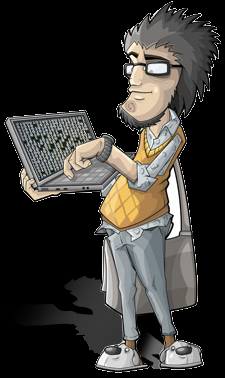 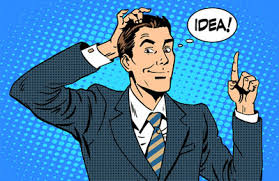 Сценаристи
Гейм дизайнери
Художници
Аниматори
ПРОГРАМИСТИ
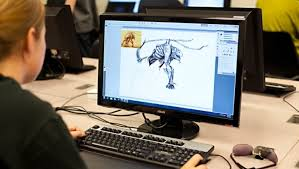 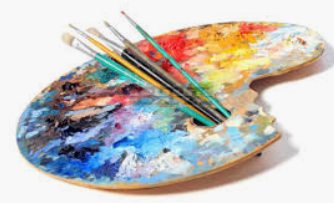 [Speaker Notes: Първите се използват от хората за забавление  и разтоварване, а вторите, за да се научи нещо ново или да се затвърди старо знание.]
Етапи на разработване
Анализ на поставеното задание
Проектиране и планиране на процеса на работа-сценарий на играта, място на действието, герои и обекти за взаимодействие,програмиране поведението на героите.
Реализиране /кодиране/ на играта
Пускане на играта- тестване, използване и поддръжка.
Царева ливада
Игри за начинаещизадание.docx
#Останетесивкъщи
Очаквам Вашите вълнуващи истории